MÉTODOS E TÉCNICAS DE INVESTIGAÇÃO: MÉTODOS QUANTITATIVOS
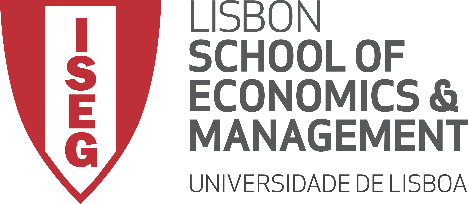 Aula 4: O número de prémios Nobel varia em função do consumo de chocolate?		Correlação, associação e causalidade
Docente: Amílcar Moreira
Data & Hora: 18/11/2019, 18-20h 
Local: Edifício F2, Sala 005
1
MÉTODOS E TÉCNICAS DE INVESTIGAÇÃO: MÉTODOS QUANTITATIVOS
Aula 4: O nº Nobeis varia em função do consumo de chocolate?
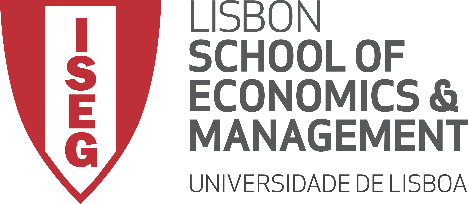 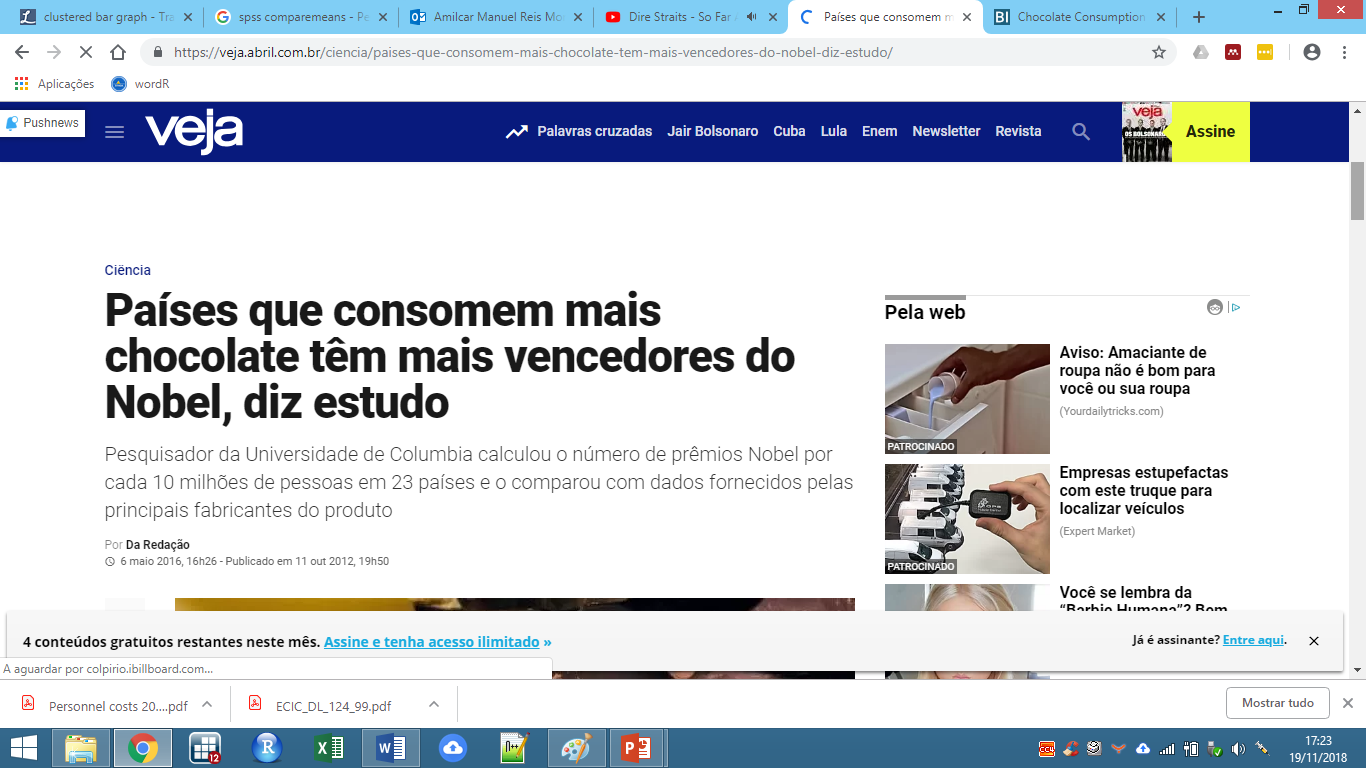 2
MÉTODOS E TÉCNICAS DE INVESTIGAÇÃO: MÉTODOS QUANTITATIVOS
Aula 4: O nº Nobeis varia em função do consumo de chocolate?
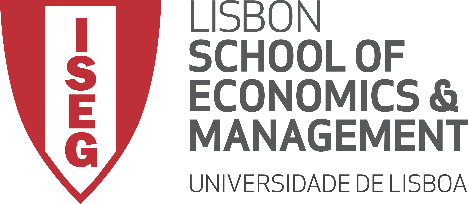 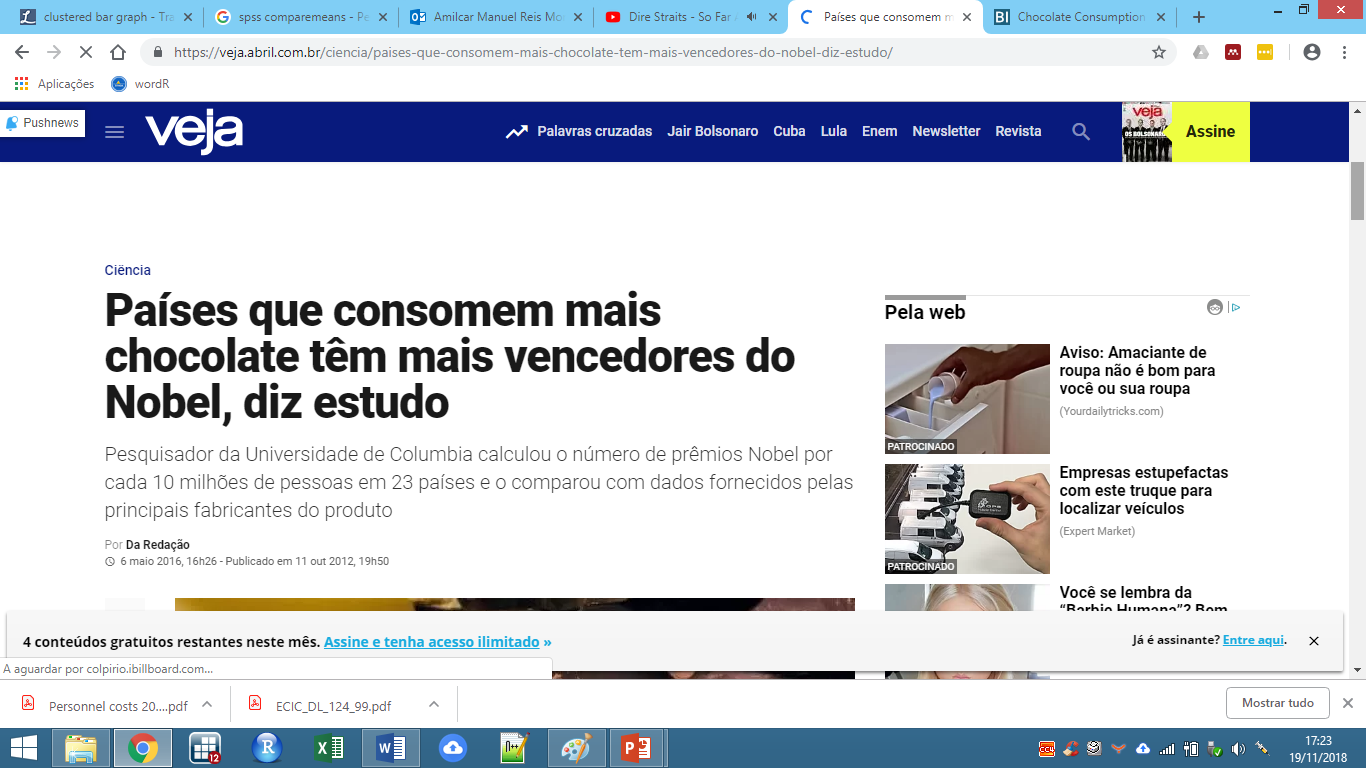 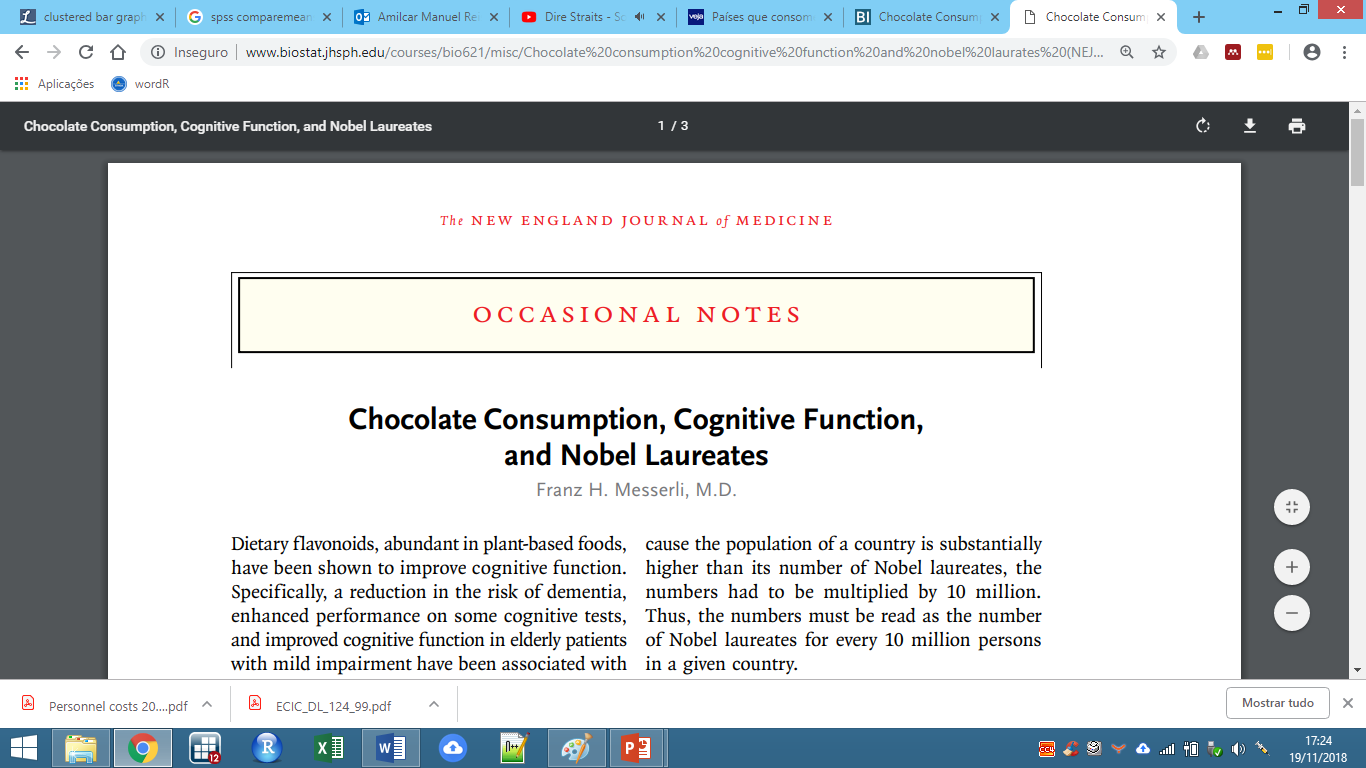 3
MÉTODOS E TÉCNICAS DE INVESTIGAÇÃO: MÉTODOS QUANTITATIVOS
Aula 4: O nº Nobeis varia em função do consumo de chocolate?
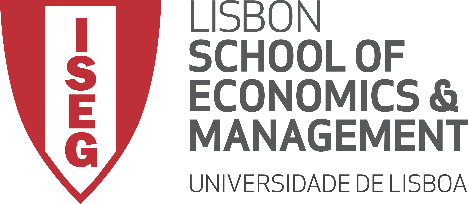 Na Aula Anterior

Utilizar medidas de estatísticas descritiva para analisar a distribuição de uma variável

Objetivos da Aula

Parte Teórica
Saber escolher qual o tipo de estatísticas mais adequadas para analisar a relação entre variáveis
Saber escolher qual o tipo de visualizações mais adequadas para analisar a relação entre variáveis
Saber escolher e interpretar as medidas de correlação e associação mais adequadas para analisar a relação entre variáveis 

Parte Prática
Comparar â distribuição de frequências e médias entre duas variáveis
Produzir gráficos para visualizar a relação entre das variáveis
Produzir medidas de associação e correlação
4
MÉTODOS E TÉCNICAS DE INVESTIGAÇÃO: MÉTODOS QUANTITATIVOS
Aula 4: O nº Nobeis varia em função do consumo de chocolate?
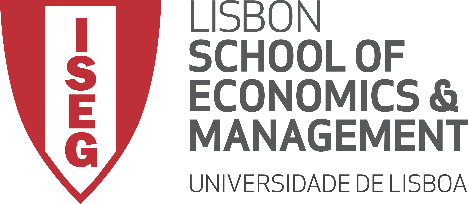 Como podemos descrever a relação entre duas variáveis?  

Começamos por perceber como se cruzam as distribuições das duas variáveis

Comparação de proporções ou médias
Risco relativo (relative risk) (para mais tarte)
Razão de probabilidade (odd ratio) (para mais tarte)

Este tipo de análise deve ser complementado através da representação gráfica da relação entre as variáveis

Usamos medidas de associação e correlação para determinar a existência de uma relação sistemática entre as duas variáveis, qual a direção e qual a força da relação.
5
MÉTODOS E TÉCNICAS DE INVESTIGAÇÃO: MÉTODOS QUANTITATIVOS
Aula 4: O nº Nobeis varia em função do consumo de chocolate?
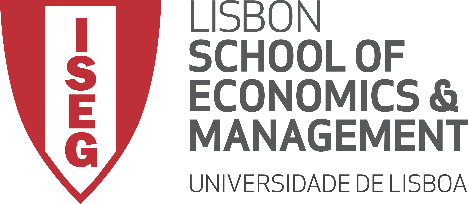 Como descrever a variável que que nos interessa?  

Alguns conselhos práticos:

Começar sempre das medidas mais simples para as mais complexas/detalhadas

Escolher o tipo de medida em função da natureza da variável
6
MÉTODOS E TÉCNICAS DE INVESTIGAÇÃO: MÉTODOS QUANTITATIVOS
Aula 4: O nº Nobeis varia em função do consumo de chocolate?
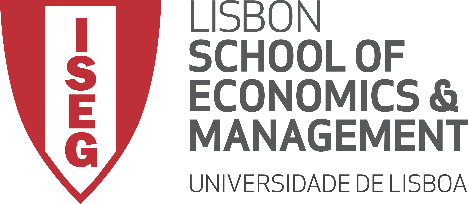 Como se cruzam as distribuições entre as duas variáveis?
7
MÉTODOS E TÉCNICAS DE INVESTIGAÇÃO: MÉTODOS QUANTITATIVOS
Aula 4: O nº Nobeis varia em função do consumo de chocolate?
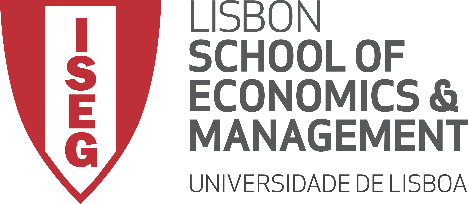 Como podemos estudar a relação entre duas variáveis nominais/ordinais?
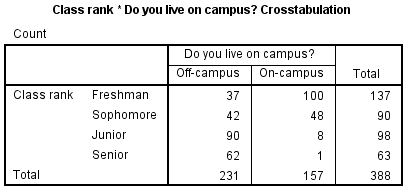 Tabela avalia se há diferenças entre estudantes universitários nos EUA relativamente ao local de residência

Comparação com base em frequências

Interpretação
Ex: Entre os alunos de 1º Ano (freshman), 100 moram no campus, e 37 moram fora do campus.

Difícil de interpretar
Source: Source: https://libguides.library.kent.edu/SPSS/Crosstabs
8
MÉTODOS E TÉCNICAS DE INVESTIGAÇÃO: MÉTODOS QUANTITATIVOS
Aula 4: O nº Nobeis varia em função do consumo de chocolate?
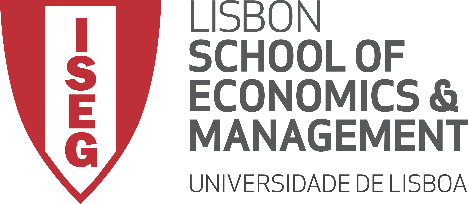 Como podemos estudar a relação entre duas variáveis nominais/ordinais?
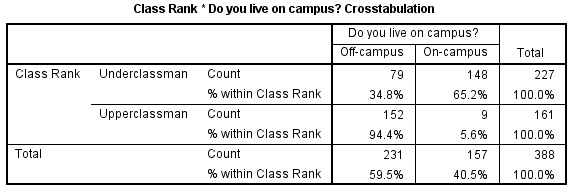 Tabela avalia se há diferenças entre estudantes universitários nos EUA relativamente ao local de residência

Comparação com base em percentagens/ distribuições condicionais

Interpretação
Ex: Entre os alunos de 1º e 2º Ano (underclassman), 65.2% moram no campus, e 34.8% moram fora do campus.
Source: Source: https://libguides.library.kent.edu/SPSS/Crosstabs
9
MÉTODOS E TÉCNICAS DE INVESTIGAÇÃO: MÉTODOS QUANTITATIVOS
Aula 4: O nº Nobeis varia em função do consumo de chocolate?
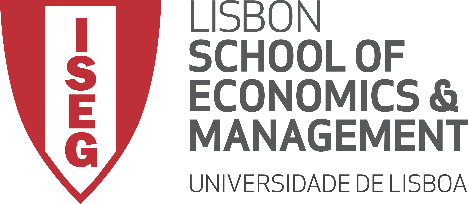 Como podemos estudar a relação entre duas variáveis nominais/ordinais?
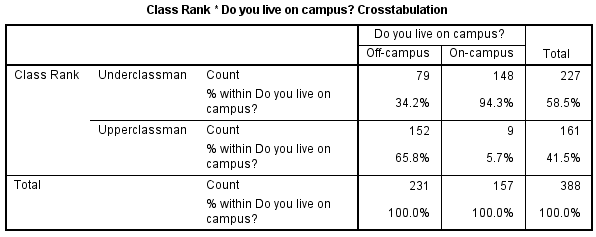 Podemos sempre optar por mudar a natureza da comparação 

Tabela avalia os locais de residência são muito diferentes quanto ao tipo de alunos residentes

Comparação com base em percentagens/ distribuições condicionais

Interpretação
Ex: No campus, 94.3% dos estudantes andam no 1º e 2º Ano (underclassman), os restantes andam no 3º e 4º Anos.
Source: Source: https://libguides.library.kent.edu/SPSS/Crosstabs
10
MÉTODOS E TÉCNICAS DE INVESTIGAÇÃO: MÉTODOS QUANTITATIVOS
Aula 4: O nº Nobeis varia em função do consumo de chocolate?
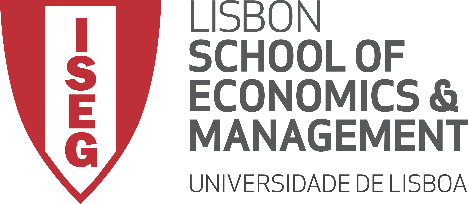 Como podemos representar graficamente a relação entre duas variáveis nominais/ordinais?
Gráfico de Barras Agrupadas
Gráfico de Barras Sobrepostas
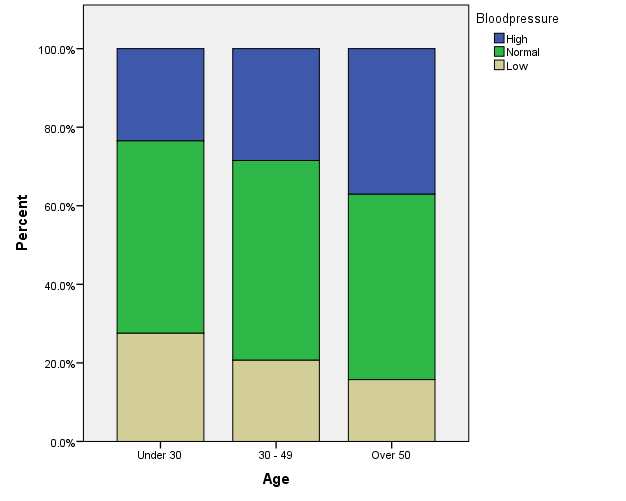 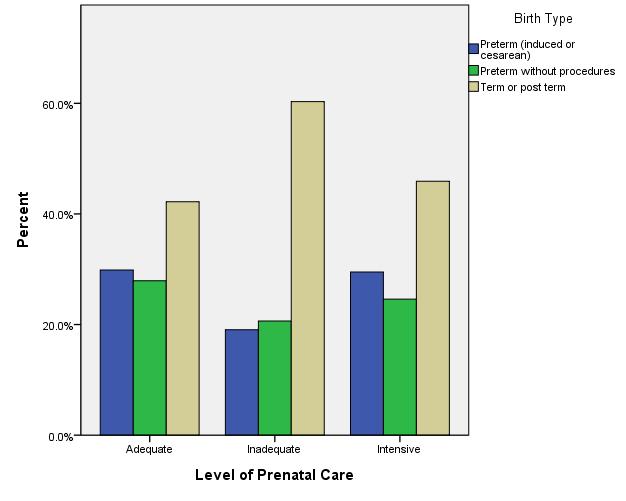 Source: http://math150.pbworks.com/w/page/70446470/Clustered%20bar%20graph
Source: http://math150.pbworks.com/w/page/70539254/Stacked%20bar%20graph
11
MÉTODOS E TÉCNICAS DE INVESTIGAÇÃO: MÉTODOS QUANTITATIVOS
Aula 4: O nº Nobeis varia em função do consumo de chocolate?
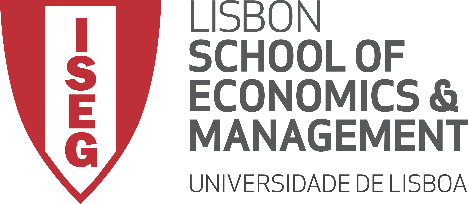 Como podemos estudar a relação entre variáveis nominais/ordinais e intercalares/razão?
Tabela avalia se há diferenças entre atletas e não atletas no tempo necessário para correr a milha

Comparação com base em médias

Interpretação
Ex: Em média, os Atletas levam 6 min. e 51 seg., e os Não-Atletas levam 9 min. e 6 seg.

Diferença de média: Em média os Não-Atletas levam mais 2 min e 17 seg. mais que os atletas para percorrer a milha.

Rácio de médias:  O tempo médio dos Atletas a percorrer a milha é 39% menor que o dos Não-atletas
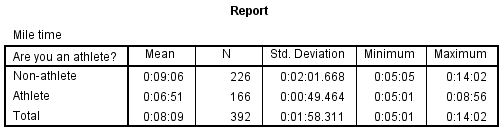 Source: http://my.ilstu.edu/~mshesso/SPSS/analyze1.html
12
MÉTODOS E TÉCNICAS DE INVESTIGAÇÃO: MÉTODOS QUANTITATIVOS
Aula 4: O nº Nobeis varia em função do consumo de chocolate?
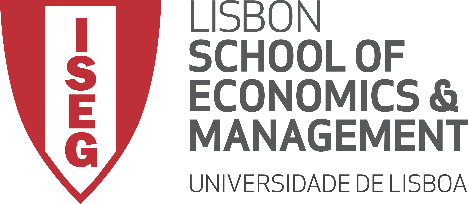 Como podemos representar  graficamente a relação entre duas variáveis intercalares/razão?
Comparação com base no emparelhamento dos valores

Interpretação
Quando os pontos se concentram (a) a correlação é forte

Quando os pontos se dispersam (a) a correlação é fraca

Quando os pontos estão numa diagonal para cima (a) a relação é positiva

Quando os pontos estão numa diagonal para baixo (c) a relação é negativa
Gráfico de Dispersão
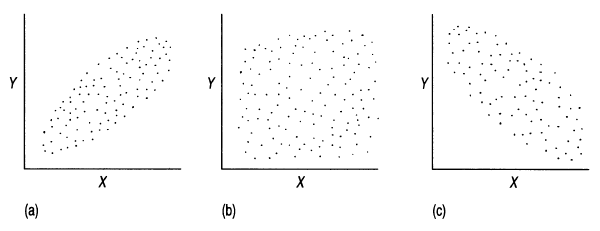 Source: Sarantakos (1998: 392)
MÉTODOS E TÉCNICAS DE INVESTIGAÇÃO: MÉTODOS QUANTITATIVOS
Aula 4: O nº Nobeis varia em função do consumo de chocolate?
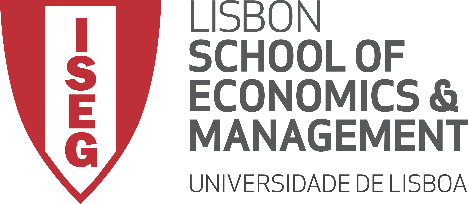 Como podemos usar medidas de Associação e Correlação para estudar a relação entre duas variáveis?  

Para determinar se existe uma relação sistemática entre as variáveis

Para determinar a força da relação entre as variáveis

Para determinar a direção da relação entre as variáveis (medidas de correlação apenas)

Correlação Positiva: Crescem /Decrescem em conjunto

Correlação Negativa: Quando uma cresce, a outra desce
14
MÉTODOS E TÉCNICAS DE INVESTIGAÇÃO: MÉTODOS QUANTITATIVOS
Aula 4: O nº Nobeis varia em função do consumo de chocolate?
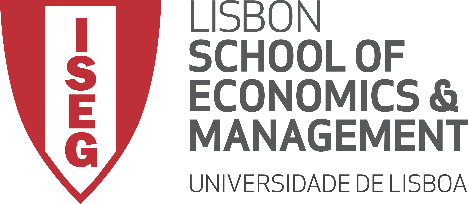 Como podemos medidas de associação e correlação para estudar a relação entre duas variáveis?
15
MÉTODOS E TÉCNICAS DE INVESTIGAÇÃO: MÉTODOS QUANTITATIVOS
Aula 4: O nº Nobeis varia em função do consumo de chocolate?
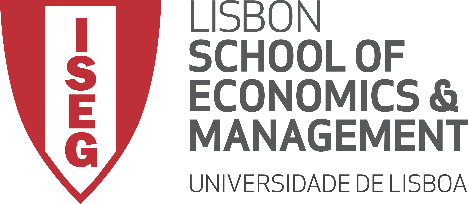 Como podemos medidas de associação e correlação para estudar a relação entre duas variáveis?
Coeficiente de Phi (ɸ)
Comparação de variáveis dicotómicas
Escala: 0 - 1
Interpretação
< 0.4          (Fraca)
0.4 – 0.7   (Moderada)
> 0.7          (Forte)
16
MÉTODOS E TÉCNICAS DE INVESTIGAÇÃO: MÉTODOS QUANTITATIVOS
Aula 4: O nº Nobeis varia em função do consumo de chocolate?
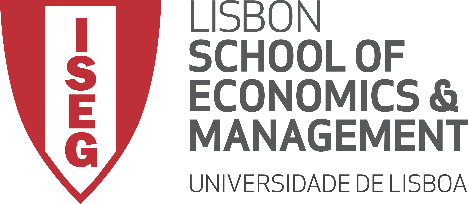 Como podemos medidas de associação e correlação para estudar a relação entre duas variáveis?
17
MÉTODOS E TÉCNICAS DE INVESTIGAÇÃO: MÉTODOS QUANTITATIVOS
Aula 4: O nº Nobeis varia em função do consumo de chocolate?
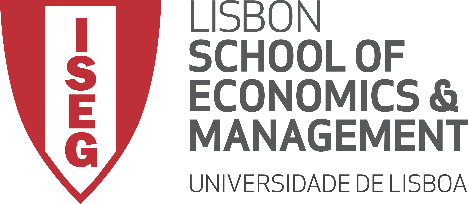 Como podemos medidas de associação e correlação para estudar a relação entre duas variáveis?
V de Cramer
Permite comparação entre variáveis com mais do que 2 categorias
Escala: 0 - 1
Interpretação
< 0.4          (Fraca)
0.4 – 0.7   (Moderada)
> 0.7          (Forte)
18
MÉTODOS E TÉCNICAS DE INVESTIGAÇÃO: MÉTODOS QUANTITATIVOS
Aula 4: O nº Nobeis varia em função do consumo de chocolate?
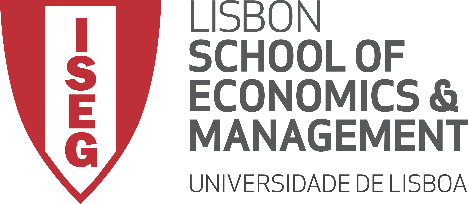 Como podemos medidas de associação e correlação para estudar a relação entre duas variáveis?
19
MÉTODOS E TÉCNICAS DE INVESTIGAÇÃO: MÉTODOS QUANTITATIVOS
Aula 4: O nº Nobeis varia em função do consumo de chocolate?
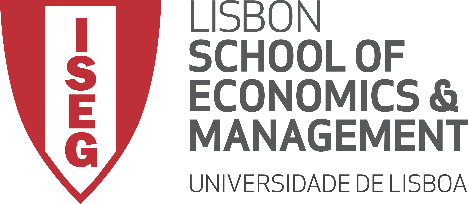 Como podemos medidas de associação e correlação para estudar a relação entre duas variáveis?
Coeficiente de Spearman
Compara a ordenação entre as observações
Escala: -1 a 1
Interpretação
0          	     (Não existe 			      correlação)

0 – 0.20          (Muito Fraca)
0.21 – 0.40     (Fraca)
0.41 – 0.70     (Moderada)
0.71 – 0.90     (Forte)
>0.90               (Muito Forte)
20
MÉTODOS E TÉCNICAS DE INVESTIGAÇÃO: MÉTODOS QUANTITATIVOS
Aula 4: O nº Nobeis varia em função do consumo de chocolate?
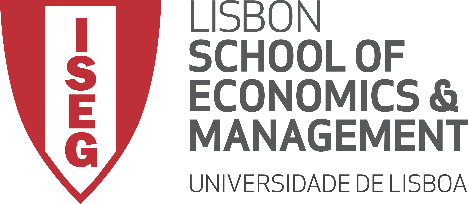 Como podemos medidas de associação e correlação para estudar a relação entre duas variáveis?
21
MÉTODOS E TÉCNICAS DE INVESTIGAÇÃO: MÉTODOS QUANTITATIVOS
Aula 4: O nº Nobeis varia em função do consumo de chocolate?
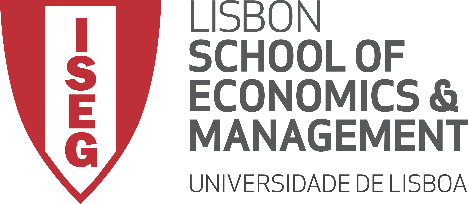 Como podemos medidas de associação e correlação para estudar a relação entre duas variáveis?
Coeficiente de Pearson
Escala: -1 a 1
Interpretação
0          	    (Não existe 			     correlação)

0 – 0.20          (Muito Fraca)
0.21 – 0.40     (Fraca)
0.41 – 0.70     (Moderada)
0.71 – 0.90     (Forte)
>0.90               (Muito Forte)
22
MÉTODOS E TÉCNICAS DE INVESTIGAÇÃO: MÉTODOS QUANTITATIVOS
Aula 4: O nº Nobeis varia em função do consumo de chocolate?
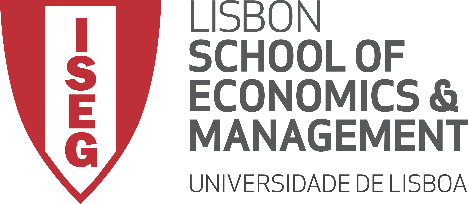 Como podemos medidas de associação e correlação para estudar a relação entre duas variáveis?
23